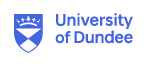 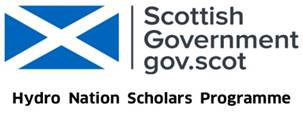 Safeguarding and improving raw water quality by increasing catchment resilience
Carolin Vorstius1, John Rowan1, Iain Brown1, Zoe Frogbrook2, Javier Palarea-Albaladejo3
1School of Social Sciences, University of Dundee, 2Scottish Water, 3Biomatehematics and Statistics Scotland
Water Scotland Conference 2018
Context
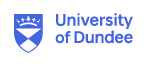 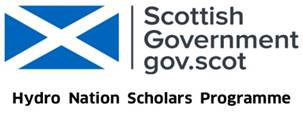 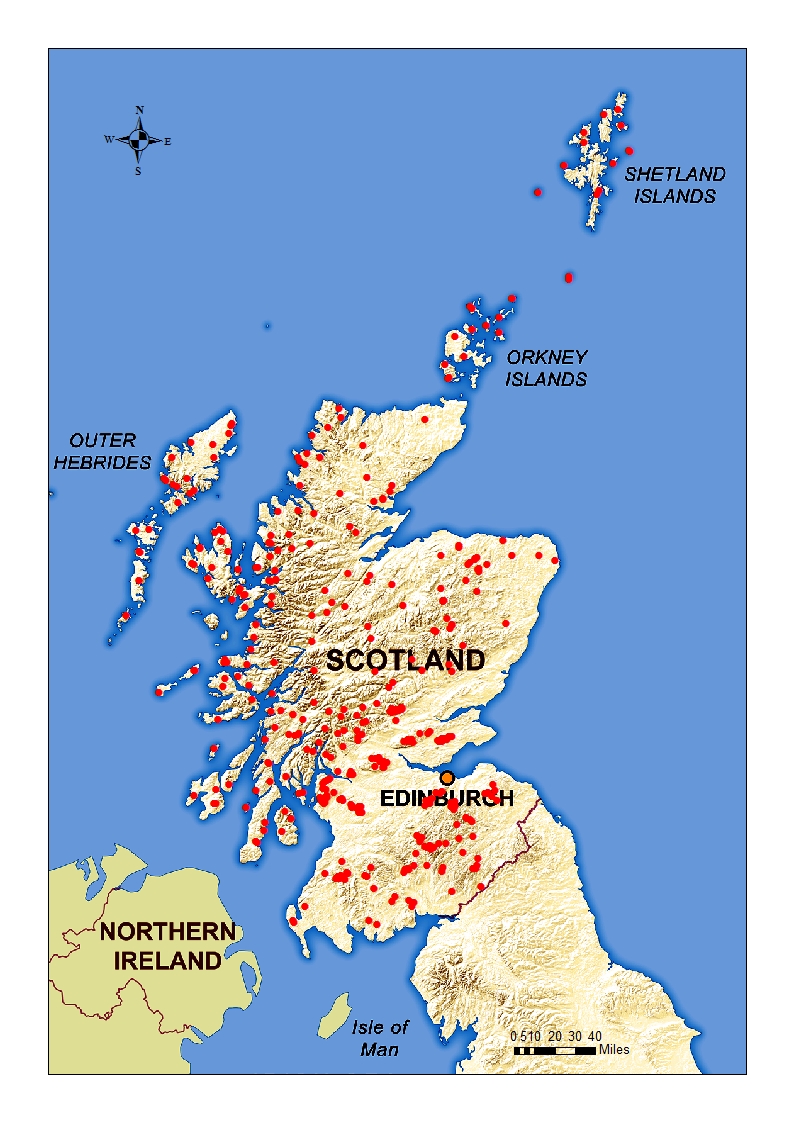 Drinking water:            
      An essential commodity
Multiple and mounting pressures on our water resources
Climate and land use changes:
Insecurity of stable supply of high quality drinking water
Rising treatment costs
Need to target mitigation measures
Strategic long-term investments into treatment
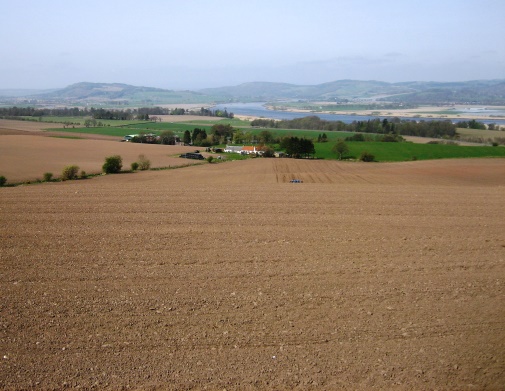 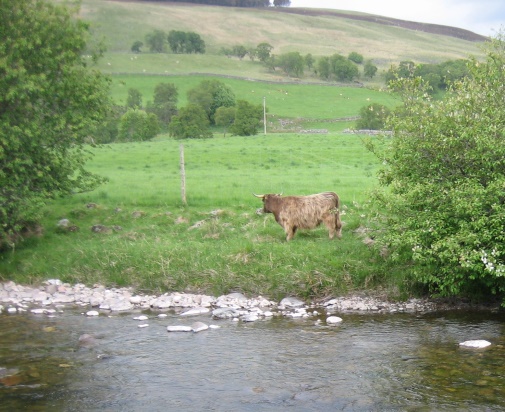 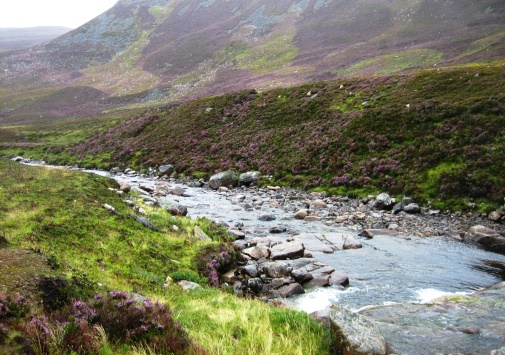 Carolin Vorstius – Water Scotland Conference, 05/10/2018
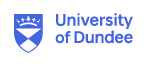 Key questions
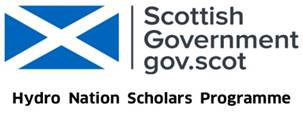 What do the catchments that we use as drinking water resources in Scotland look like and what conditions and pressures act on their water quality?
How are catchments likely to change in future and what does this mean for the water quality they yield?
Where can catchment-based mitigation measures help to improve and safeguard water quality?
What are the economical an societal advantages of implementing such measures?
Carolin Vorstius – Water Scotland Conference, 05/10/2018
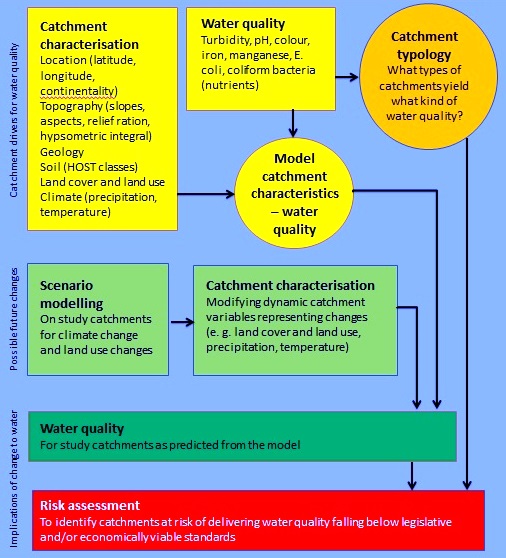 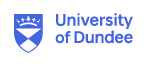 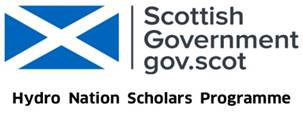 Carolin Vorstius – Water Scotland Conference, 05/10/2018
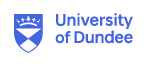 Projected outcomes
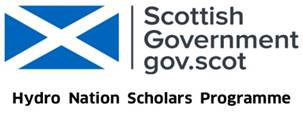 Risk assessment:
Identification of catchments at risk of deteriorating water quality
Identification of contributing factors
Estimate of possible/probable effects of mitigation measures
Ecosystem Services Assessment:
Identification of benefits and trade-offs of managing for water quality
Carolin Vorstius – Water Scotland Conference, 05/10/2018
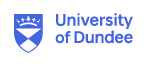 Safeguarding and improving raw water quality by increasing catchment resilience
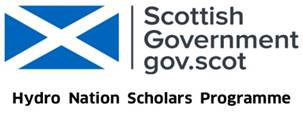 Thank you!

a.c.vorstius@dundee.ac.uk
And thank you to…
Scottish Water for providing the data
The Scottish Government (Hydro Nation Scholars Programme) for funding this research
Carolin Vorstius – Water Scotland Conference, 05/10/2018